KESTVUSARUTELU
Muraste, 10.05.2018
Inimvara töögrupp:
Juhtiv partner: Avatud Eesti fond, projektijuht Teele Nagel 
(Avatud Eesti Fondis on 2017. aasta algusest koos käinud sõltumatu kodanikualgatuse töögrupp, mis otsib lahendusi Eesti rahvastiku vähenemisest tulenevatele väljakutsetele ning võimalusi Eesti avatumaks muutmisele.)

Töögrupis osalevad lisaks Eesti Tööandjate Keskliit, Mainor AS, Eesti Kaubandus-Tööstuskoda, Tallinna Tehnikaülikool, Teenusmajanduse Koda, vabaühenduste liit EMSL, Eesti Koostöö kogu ja kaasatud sädeinimesed.
Kestvusarutelud on vabakonna, ettevõtjate, esindusorganisatsioonide ja aktiivsete inimeste algatus käivitamaks üle-eestiline diskussioon ja luua eeldused ühiskondliku kokkuleppe saavutamiseks Eesti kestmiseks vajaliku rahvastikustrateegia osas.
EESTI RAHVAARV VÄHENEB
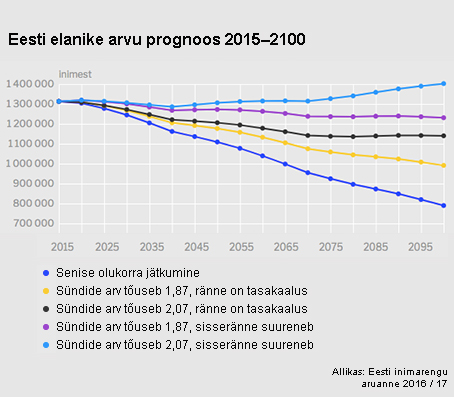 Praeguste suundade jätkudes elab aastaks 2100 Eestis 800 000 inimest. Vaatamata sellele, et rändesaldo on olnud eelmisel aastal positiivne
Viimase 25 aastaga vähenes Eesti rahvaarv veerand miljoni inimese võrra. 
Aastal 2050 on tööealisi inimesi 800 tuhande asemel 600 tuhat.
Allikas: Eesti inimarengu aruanne 2016/2017
„Rahvuse kultuurrahvana püsima jäämise piir on üsna lähedal miljoni piirile.“
                                                                                               – Ene-Margit Tiit, rahvastikuteadlane

„Kahaneval rahval on keeruline üleval hoida piisavalt mitmekesist kultuuri.“
– Eesti inimarengu aruanne 2016/2017
[Speaker Notes: - Peamised põhjused rahvaarvu vähenemisel on madal sündimus ja väljaränne.
Eesti inimarengu aruanne 2016/17 prognoos: 
Kui sündide ja surmade arv ning Eesti sisse- ja väljaränne jäävad samasugusteks nagu viimastel aastatel, on aastaks 2100 Eesti elanike arv 800 000 inimest.
Isegi kui sündimus veidi suureneb ning sisse- ja väljaränne on tasakaalus, jääb Eesti elanike arv aastaks 2100 siiski miljoni piirile.
Kuigi on ka väiksemaid rahvusriike, siis miljon on piir, kust teadlased hindavad, et keetl ja kultuuri on väga keeruline ülal pidada. 
Kõige kiiremini väheneb noorte, ehk tööealiste inimeste arv - võrreldes aastaga 1990 on Eestis täna 132 000 tööealist inimest vähem.]
MIDA INIMESTE ARVU VÄHENEMINE KAASA TOOB?
Oht eesti keelele ja kultuurile – ilma nendeta on keeruline enda iseolemisele tähendust anda
Oht Eesti konkurentsivõimele – vähem inimesi tähendab vähem ideid ja innovatsiooni
Vähem töötavaid inimesi – vähem raha haridusele ja kultuurile, vähem raha   riigi ülalpidamiseks
Olemasolevate inimeste maksukoormus suureneb - kui täna peab üks maksumaksja üleval 1,6 inimest, siis 25 aasta pärast juba kahte. 
Tööjõupuuduse probleem süveneb – praegu on täitmata 13 000 kohta, oskustööjõu puudus on juba täna üheks peamiseks majanduse arengupiduriks.
„Eesti tugevus ja suurus on tema inimesed. 
Inimestest sõltub, kas Eesti on kestev või kaduv.“
- Viivi Luik, luuletaja
[Speaker Notes: Väikese rahva puhul võib kahanemine jõuda mõne inimpõlve jooksul piirini, kust edasi läheb raskeks hoida alal piisavalt mitmekesist haridust, teadust ja kultuuri. Ilma nendeta on keeruline enda iseolemisele tähendust anda. Juba praegu on see probleem teravalt tunnetatav ülikoolides, kus paljus õppijate arvu vähenemise tõttu koondatakse õppekavasid. Sellel on aga otsene mõju eesti kultuuri arenguvõimele.
Kui Eesti elanike arv väheneb, tähendab see, et me ei suuda enam kõikides valdkondades konkurentsivõimelised olla. Selleks, et luua kultuuri ja anda välja raamatuid, peab olema piisavalt inimesi, kes neid tarbida soovivad. Et teadust teha ja innovatiivseid lahendusi välja töötada, peab olema piisavalt nutikaid inimesi, kes Eestis neil elualadel töötada soovivad. „... rahvuskultuuri järjepidevus tähendab, et selle rahva keel peab võimaldama paljude teaduste arendamist, toimivat kõrgharidus-süsteemi, rikast omakeelset kirjandust ja etenduskunsti. See tähendab, et pädevaid inimesi peab jätkuma ametnike ja diplomaatide, teadlaste ja ärimeeste, sõjameeste ja loovisiksuste ametisse. Ja kõik need inimesed peavad tundma end seotud selle maaga, pidama nimelt seda ja ainult seda maad oma koduks“ - Ene-Margit Tiit
Tööealiste inimeste arvu vähenemine tähendab, et Eesti riigil ei ole nii palju raha, mille eest oma inimestele sotsiaaltoetusi, haridust ja arstiabi pakkuda ja teid ehitada. See tähendab kas seda, et tööl käivate inimeste maksukoormus tõuseb või tuleb leida võimalusi, kuidas vähendada riigi pakutavaid teenuseid.
Juba täna on Eestis probleemid, kus konkreetsete elualade töötajatest on suur puudus ning teatud valdkondade arendamiseks ei jätku piisavalt raha (näiteks on 2017/2018 õppeaastal Eestis puudu 165 õpetajat, sadu medõdesid on puudu; Eesti Apteekide Ühenduse andmetel on farmatseute ja proviisoreid on ca 350 puudu jne). Rahvaarvu vähenedes süvenevad need veelgi. Süvenev töökäte puudus pärsib ettevõtete valmisolekut Eestis toimetada, uute ettevõtete loomist ning investeeringute kaasamist, mistõttu hakatakse üha rohkem Eestile teisi sihtriike eelistama. Sellelel on omakorda negatiivne mõju inimeste elujärjele – tööjõupuuduse tõttu tegemata jäävate investeerimisotsuste tulemusena ei teki uusi töökohti ning olemasolevad võivad sootuks kaduda.]
KUST LAHENDUSI OTSIDA?
Tegemist on oluliselt laiema teemaga kui vaid sündimuse tõstmine:

Isegi kui sündimus oluliselt suureneb (praguselt 1,66-lt 2,07 last naise kohta), on 	Eestis aastaks 2025 inimesi 21 000 vähem ja aastaks 2050 inimesi 107 000 võrra vähem kui täna. 

- Eesti inimarengu aruanne 2016/2017 

„Rahvastikupoliitika alaseid ettevõtmisi komplitseerib tõsiasi, et pere suurust või elukoha(riigi) valikut puudutavaid otsuseid mõjutab lai tegurite kooslus, mille hulgas moodustavad konkreetsed poliitikameetmed ühe ja sageli mitte kõige suurema osa.“ 

- Allan Puur, rahvastikuteadlane

Meil tuleb arutada ja kaaluda erinevaid võimalusi, 
kuidas suudaksime tänaseid trende pöörata.
[Speaker Notes: Prognooside hinnangul ja teiste riikide Euroopa riikide kogemuse põhjal on sündimuse suurendamine suur väljakutse, kuna põhjuslikku seost konkreetsete perepoliitika meetmete ja laste arvu vahel on keeruline on välja tuua. Sellele on viidatud nii inimarengu aruandes kui ka järgmises dokumendis. 

There is no statistically significant correlation either between TFR and direct financial support (family benefits) or between TFR and indirect support (paid leave available to mothers in connection with childbirth). What we know is that all these forms of family support have a non-negative impact on fertility, but no causality between support and fertility has been proven. 

[...] There are no tools in the policymakers’ toolbox to affect societal values in an open global economy. However, often soft factors (for lack of a better term) are disregarded that could play a marginal role. The attitudes toward families and children, attitudes toward parents at work, gender equality, media and information may impact the willingness to have an additional child.

Allikas: "Countries of old men? Demographic challenges in Estonia, Latvia and Lithuania“, http://library.fes.de/pdf-files/bueros/baltikum/14141.pdf]
KOHALIK TÖÖTURULE KAASAMATA INIMVARA

Kaasata inimesed (tagasi) tööturule läbi ümberõppe meetmete, paindlikuma töökorralduse jms
KOHALIK TÖÖTURULE KAASATUD INIMVARA

Tõsta tootlikkust, säilitada tervist ja soodustada elukestvat õpet pikemaks tööeluks
SÜNDIMATA INIMVARA


Perepoliitika meetmete ja peresõbralike hoiakutega  sündimust suurendada
OLEMASOLEVA INIMVARA TÕHUSAM KAASAMINE
SÜNDIMUSE TÕSTMINE
KUST LAHENDUSI OTSIDA?
EESTI INIMVARA
TAGASIRÄNNE
eestlased välismaal, diasporaa

Kutsuda tagasi inimesi, kes on välismaal kogemusi omandanud ja võiksid Eestis oma teadmisi rakendada. Osa inimesi on Eestile kasulikum välismaale jäädes olles meie nö saadikud välismaal.
VÄLJARÄNNE
Eesti „saadikud“ välismaal

Väljrände vähendamine  meetmete abil, mis toetavad siinset palga- ja heaolutõusu. Rakendada välismaal elavaid ja töötavaid inimesi Eesti heaks läbi meie kultuuri tutvustamise, kontaktide vahendamise jms.
SISSERÄNNE
välismaalased

Tagada see, et siin juba olevad välismaalased meie majandusse ja ühiskonda panustaksid ning lõimuksid. Samuti kaasata väljast uusi inimesi, kelle oskusi ja teadmisi Eesti vajab ja kes siia kultuuriliselt sobivad.
TARK RÄNNE
MIKS MEIL ON JUBA TÄNA VAJA AVALIKKU LAIAPÕHJALIST ARUTELU?
Lastes demograafilistel trendidel vaikselt isevoolu minna, avastame end ühel hetkel olukorras, kus rahvastiku kahanemine muutub pöördumatuks. Täna saame veel trende muuta. 

Probleem on kompleksne ning kiireid ja lihtsaid lahendusi ei ole. Ühe-kahe valimistsükli jooksul olulisi võite saavutada pole võimalik, samas ei soosi poliitika iseloom poliitikute pikaajalist vaadet. 

Eesti kestmiseks on meil seega vaja Eesti inimeste kollektiivset jõudu, osalust ja tarkust leidmaks ühisosa ja vastus küsimusele, millist riiki, keelt, kultuuri ja elukeskkonda me oma lastele ja lastelastele jätta soovime.
[Speaker Notes: Erinevalt majanduskriisist, mis puudutab inimesi kiiresti ja vahetult, ei pruugi rahvastiku kahanemisspiraal tähendada kellegi elujärje või turvatunde järsku halvenemist. Seetõttu on demograafilisi protsesse ka nö lihtsam ignoreerida. Kui paga raegused demograafilised suundumused peaksid kinnistuma ja võimenduma mitme põlvkonna jooksul, siis on Eestil oht sattuda demograafilisse kahanemisspiraali, mille peatamine ja tagasipööramine on keeruline.]
KOGUKONDLIKUD ARUTELUD
Eesmärk luua eeldused laiapõhjalise ühiskondliku kokkuleppe loomiseks Eesti kestmiseks vajaliku rahvastikustrateegia osas


Alameesmärgid:
Eesti  inimvara seisu ja selle vähenemisest tuleneva mõju teadvustamine
Võimalike lahendussuundade teadvustamine 
Ühisloomes lahenduste otsimine ja ettepanekute tegemine: mida saame teha isiklikul tasandil, oma kogukonnas, paikkonnas ja riigi tasandil
PROTSESS
Eeletapp
ARUTELUDE METOODIKA VÄLJATÖÖTAMINE JA TESTIMINE
- Fookusgruppide läbiviimine kohalike sädeinimeste ja ekspertidega
- Testarutelude (ca 5) läbiviimine erinevates paikkondades
Etapp II
ÜHISLOOMES LAHENDUSTE KAARDISTAMINE JA HINDAMINE
- Ühisloomes lahenduste otsimine ja ettepanekute tegemine
- Lahendusettepanekute kirjeldamine ja koondamine ühisloome platvormi
- Lahendusettepanekute hindamine ekspertkogu abil
Etapp IV
TEGEVUSTE ELLUVIIMINE
- Igas paikkonnas oma kokkuleppe ja tegevuste elluviimine
- Ettepanekute viimine poliitikute ja poliitikakujundajateni
- Toetav kommunikatsioon meedias
KEVAD 2019+
KEVAD 2018
TALV 2018
Etapp I
PROBLEEMI TEADVUSTAMINE
- Ülevaate andmine inimvara praegusest seisust ning ohtudest,  kui laseme sel isevoolu kulgeda
- Inimeste murede ja hirmude kuulamine
- Võimalike lahendussuundade teadvustamine (sh võimalused, piirangud, kulu riigieelarvele, teostusaeg) ja mida täna juba tehakse probleemi lahendamiseks
Etapp III
LAHENDUSTE VALIK
- Kokkuleppe tegemine strateegia osas 
- Lahenduste valiku tegemine ja ettepanekute esitamine kohalikule omavalitsusele, maakondlikesse arengukavadesse ja Riigikogule (nt rahvaalgatus.ee kaudu)
Etapp I-IV 
JÄRJEHOIDMINE
- Arutelude elluviimist  ja tulemusi jälgitakse veebiplatvormi abil, mis näitab seoseid eri paikkondade vahel ja koondab tervikpildi
- Platvormi abil saab positiivses mõttes survestada  kokkulepete jälgimist ning tegevuste elluviimist (sh mõju, teostusaega jne)
KEVAD 2019
SÜGIS 2018
OODATAVAD TULEMUSED
Lühikeses perspektiivis: 
Rahvastiku vähenemise probleemi tõsidust teadvustatakse ja sel teemal toimub laiapõhjaline aktiivne arutelu. 
Aruteludel tehtud ettepanekud jõuavad kohalike omavalitsuste, maakondlikesse arengukavadesse ja Riigikogule (nt rahvaalgatus.ee kaudu). 

Pikas perspektiivis: 
Rahvastikuprotsesside juhtimine ja inimvara väärtustamine saab riigis ja ühiskonnas sisuliselt prioriteetseks küsimuseks.
TUGI ALGATUSE MEESKONNALT
Arutelude tulemustest üle-eestilise tervikpildi loomine veebiplatvormil
Kommunikatsioon kohalikus ja üleriigilises meedias
Ettepanekute viimine poliitikute ja ametnikeni ning positiivse surve avaldamine ettepanekute elluviimiseks
MURASTE TESTARUTELU
Juuni 2018?
Kaasatud nii vanemaealised, tööealised kui ka noored, kogukonnad, ettevõtjad ja riigisektor – laiapõhjaline koostöö;
Teadvustada arusaam hetkeolukorrast ja võimalikust perspektiivist erinevate stsenaariumite korral;
Tegevuskava aruteludele ja oodatavale tulemusele;
Millised on meie võimalused ise ja koostöös riigiga panustada jätkusuutlikkusse (N: naaberomavalitsusest aastalõpu kampaaniaga elanike registrisse meelitamine ei ole lahendus; omavalitsuseti läbi eeliste sissekirjutustega kauplemine ei ole lahendus; Innovatsiooni ja ettevõtlikkuse toetamine on lahendus; tark ja paindlik hariduspoliitika on lahendus; noorte haridusteelt väljalangemise vähendamine on lahendus; paljulapseliste perede toetusprogramm on lahendus jne)
AITÄH!